Phase I – Rational/USP Branding
Product Attribute + Brand Association (if needed)
The Biggest Branding Opportunity since…
Differentiation comes from Ingredients
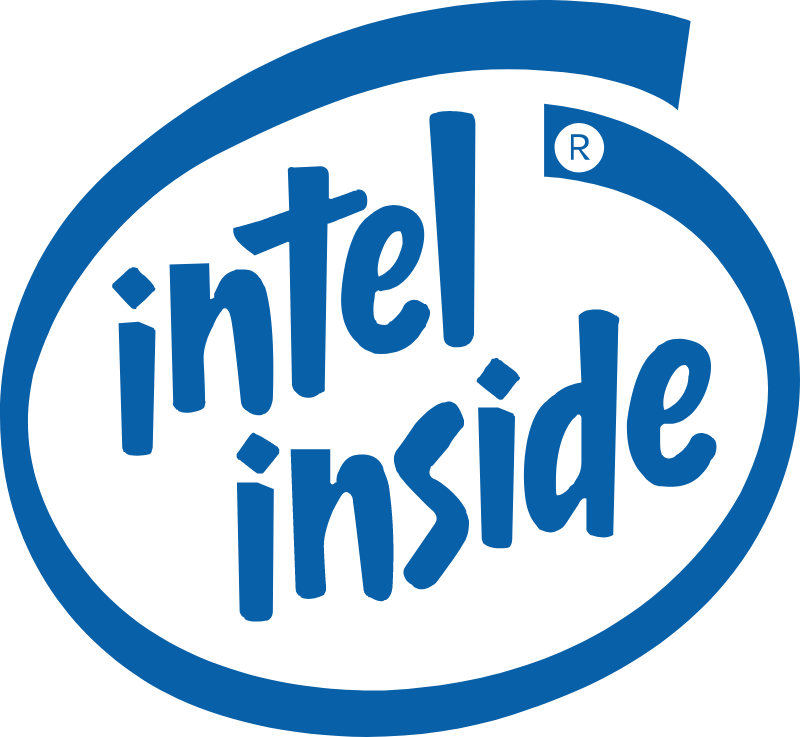 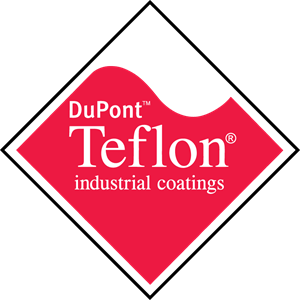 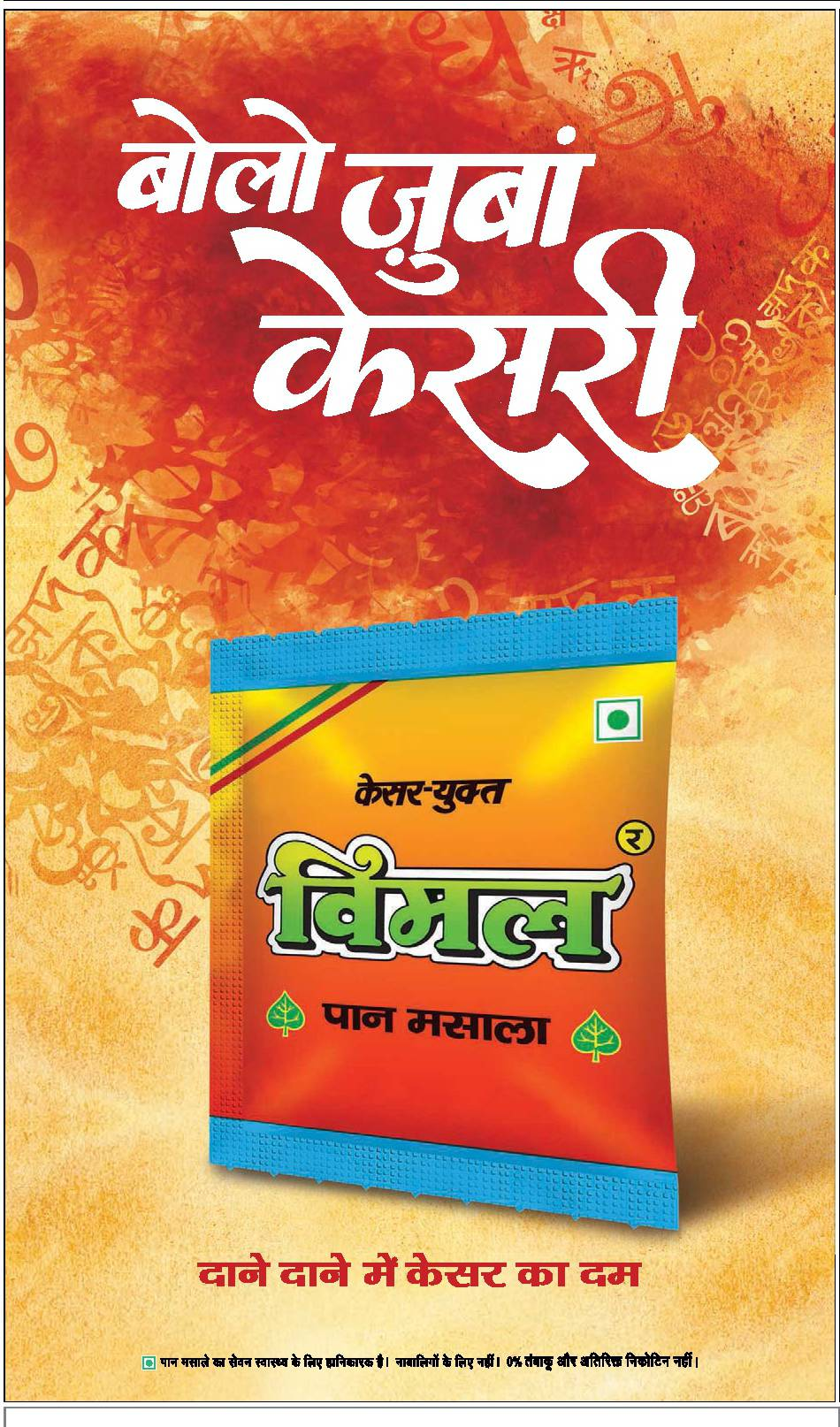 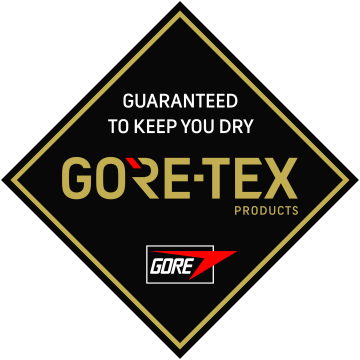 Differentiation comes from product outcomes
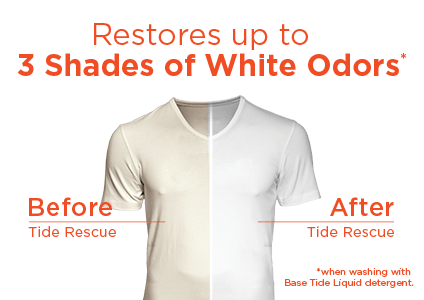 The key to branding is that consumers perceive differences among brands in a product category.
	- Kevin Keller
Brand Manager as a Product Differentiator
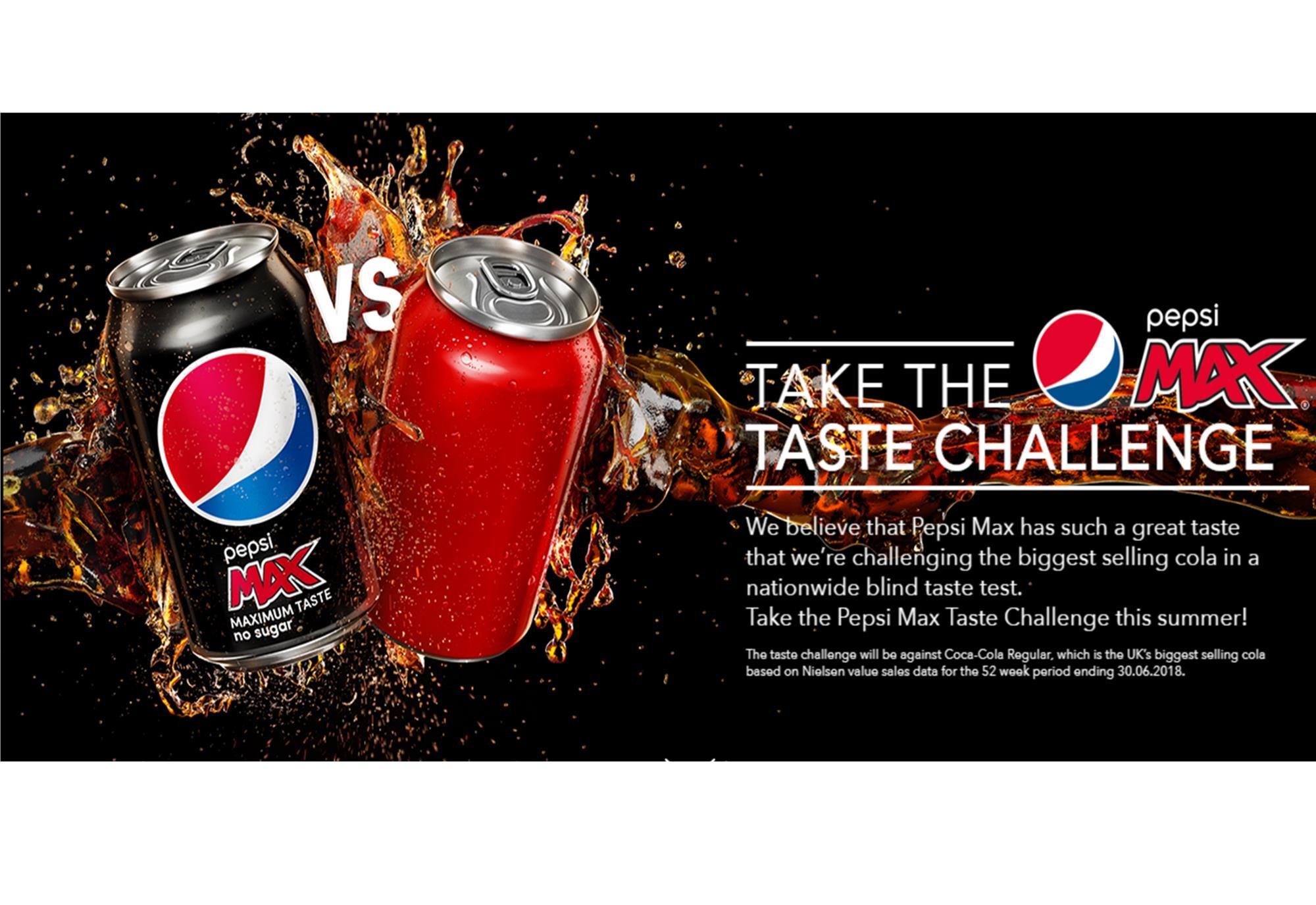 Phase II – Emotional Branding
Consumer’s Emotional State > Product
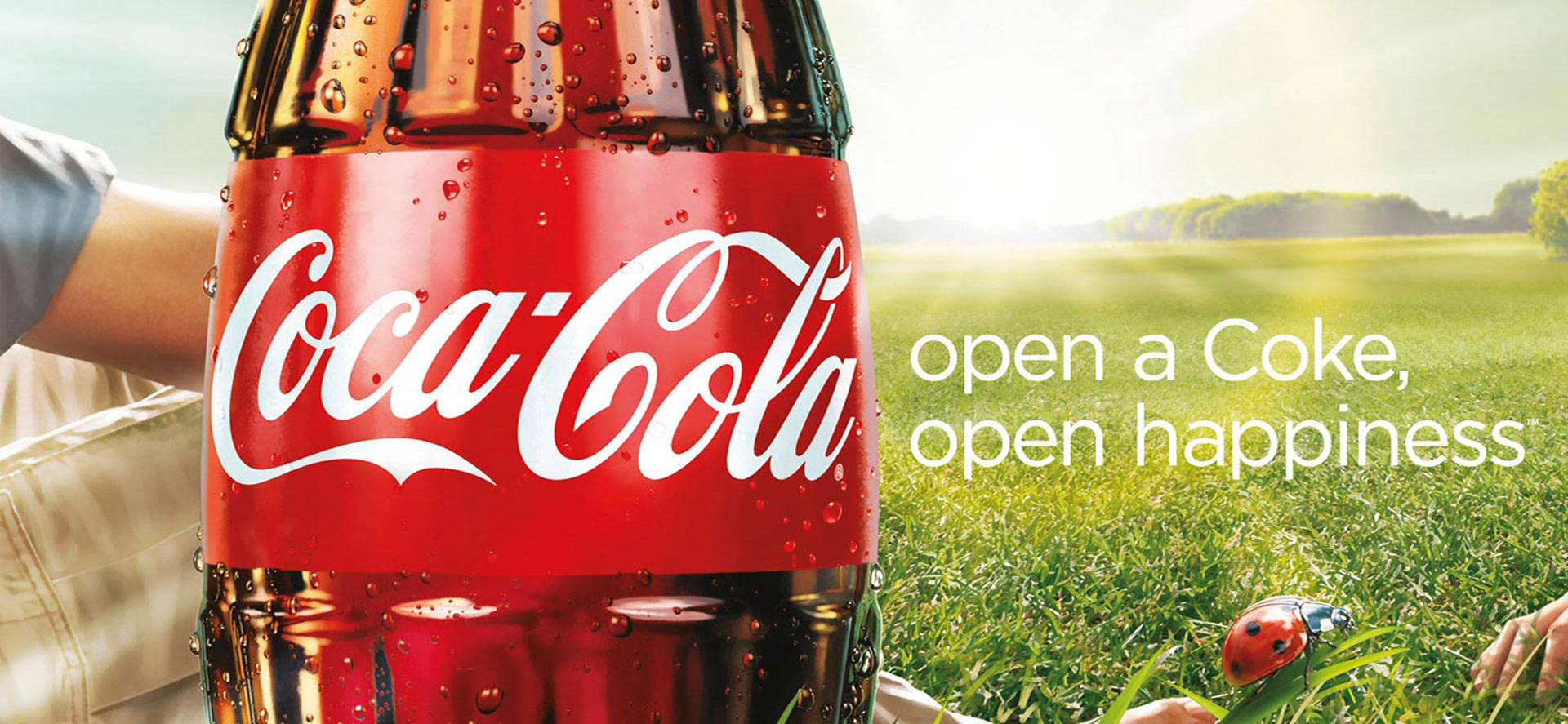 Moving away from Product attributes
https://www.youtube.com/watch?v=1jmqeLNCDJc
Emotional Branding – Red Bull
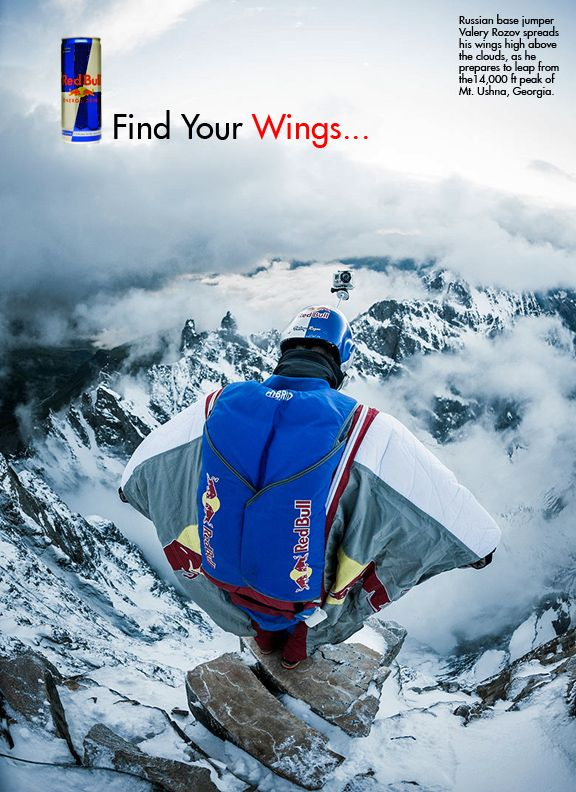 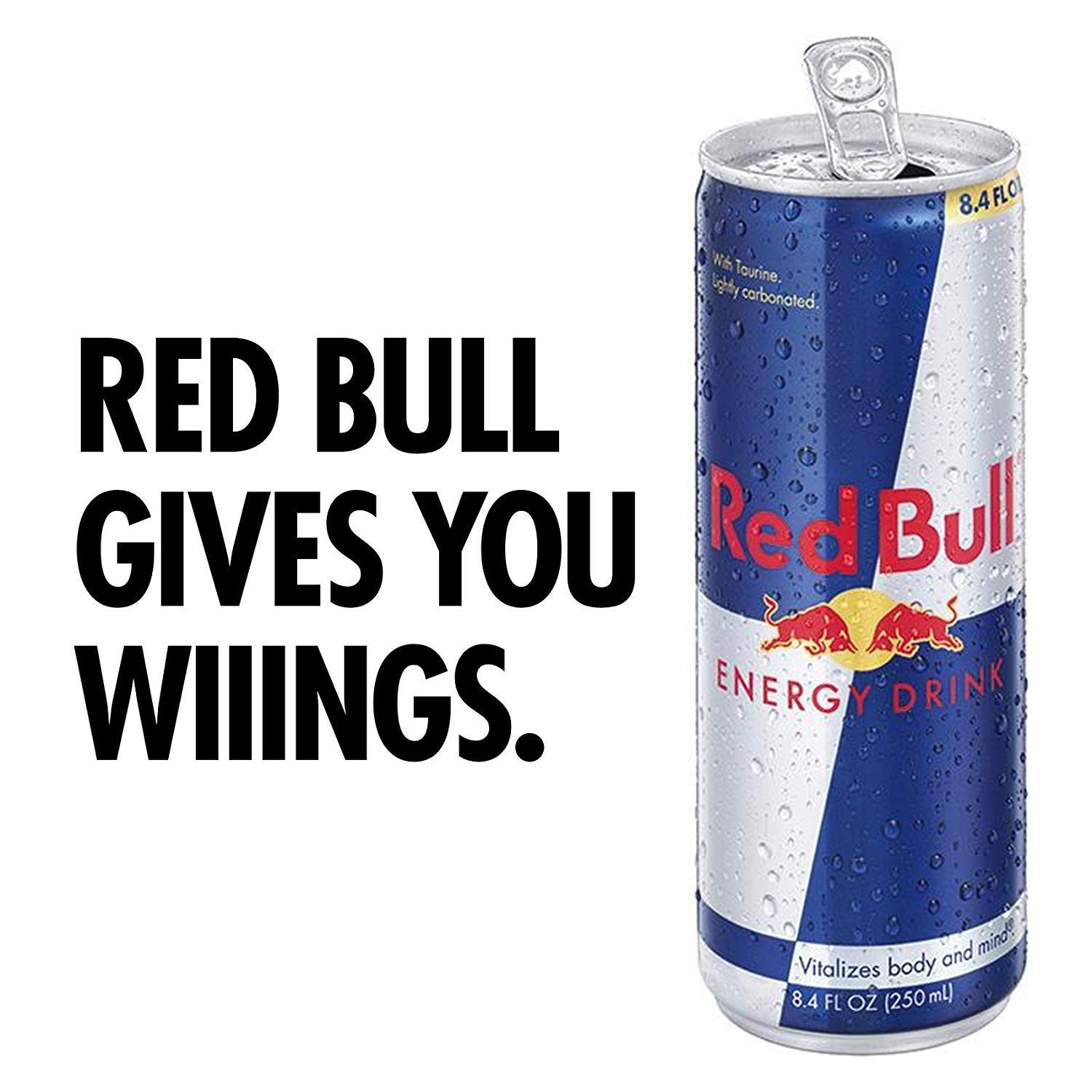 Brand Manager as Emotional Manipulator
Remember the “wheel” video
Phase III – Cultural Branding
Cultural conversation + Brand Meaning + Product
Brand Management as cultural entrepreneurship
Difference in conceptualizing consumer needs
 Consumer as a social animal VS consumer as an individual benefit seeker
Cultural Insight vs Consumer Insight
Phase III – Experiential Branding
Desired consumer experience + emotional script
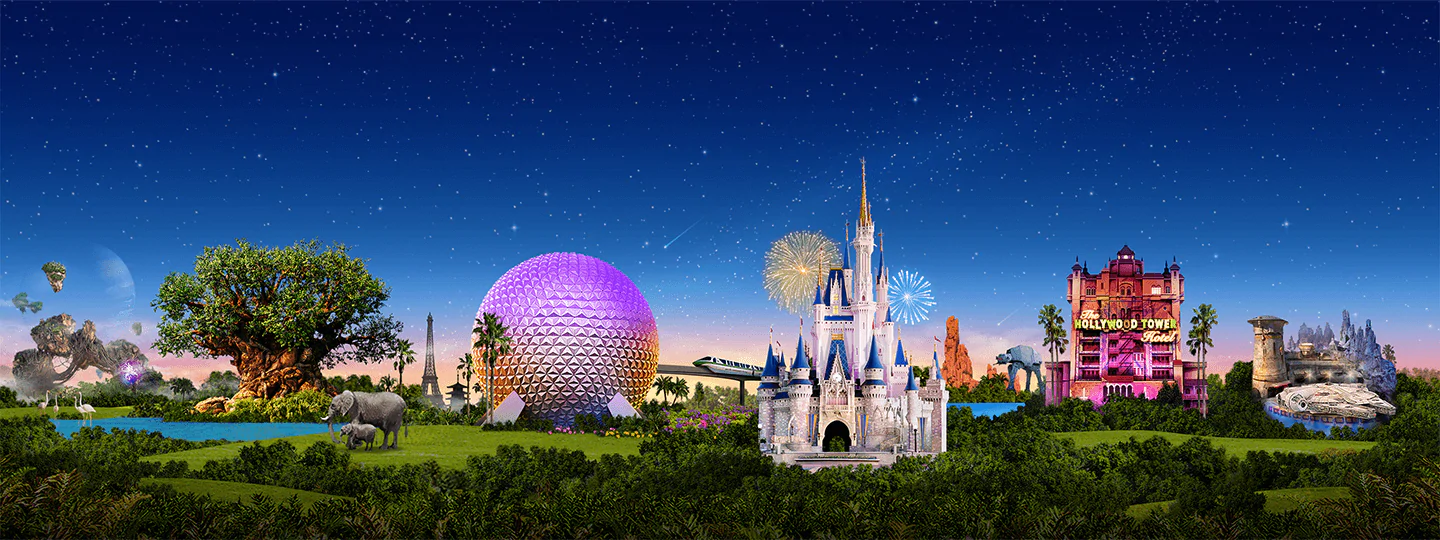 Many place brands
Camino De Santiago
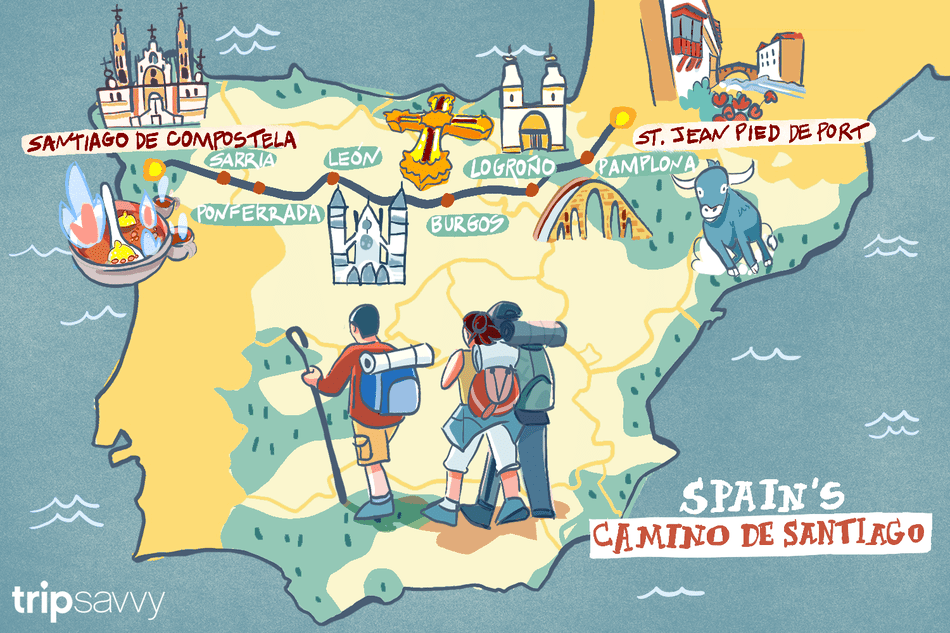 Something to reflect upon
What are the necessary conditions for each branding approach to be successful?

What were the things you agreed with?
What were the things you disagreed with?